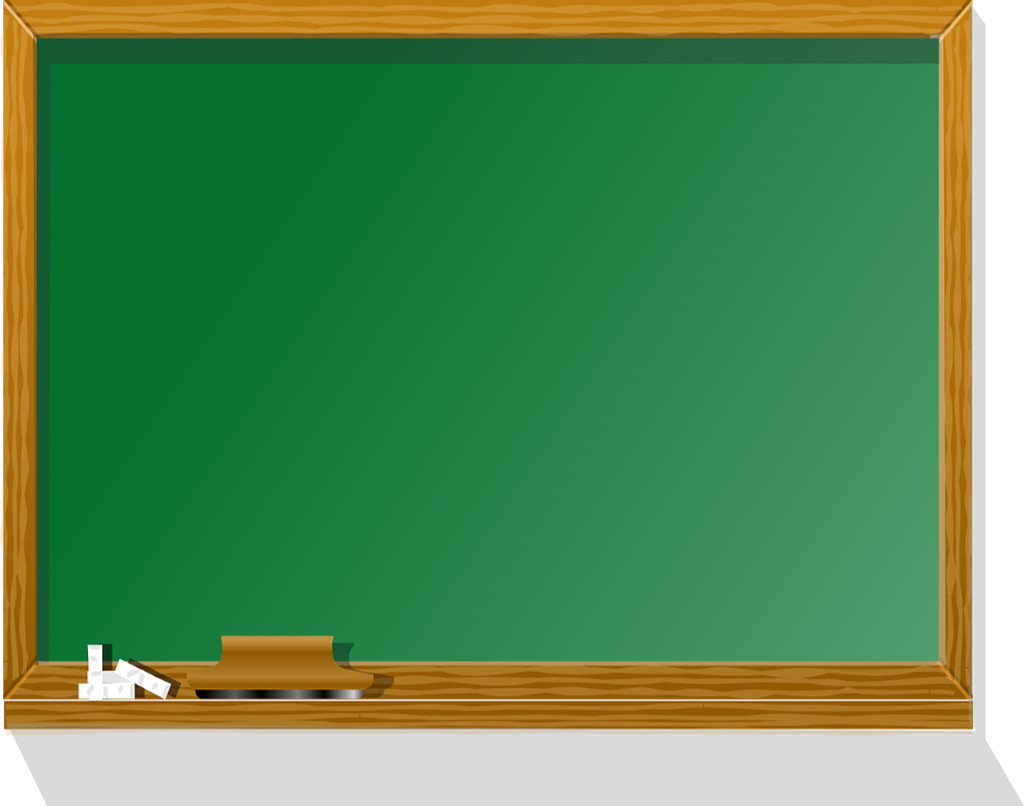 Bài 7
Dụng cụ và vật liệu làm thủ công (Tiết 2)
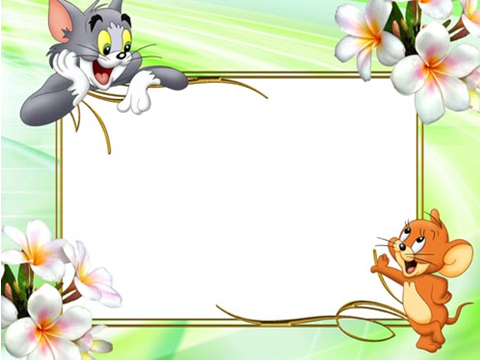 Khởi động
Trò chơi : Đố bạn
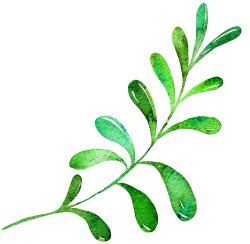 Đầu đuôi vuông vắn như nhauThân chia nhiều đốt rất mau rất đều
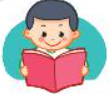 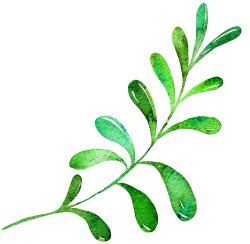 Như cái kẹo nhỏChữ hỏng xóa ngayHọc trò ngày nayVẫn dùng đến nó
Cục tẩy
Thước kẻ
Cây suôn đuồn đuột
Trong ruột đen thui
Con nít lui cui
Dẫm đầu đè xuống
Thân thì liền với hai chân
Khi làm chân nghỉ, chân quay mới kỳ
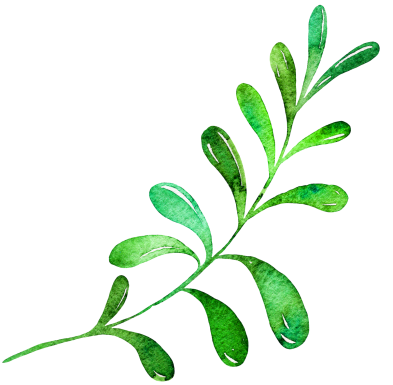 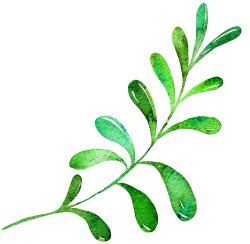 Cái Com pa
Bút chì
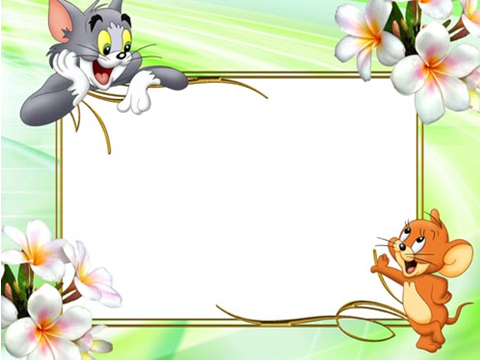 Khám phá
Em hãy cùng bạn thảo luận về ảnh hưởng của việc sử dụng dụng cụ mất an toàn trong các tình huống sau :
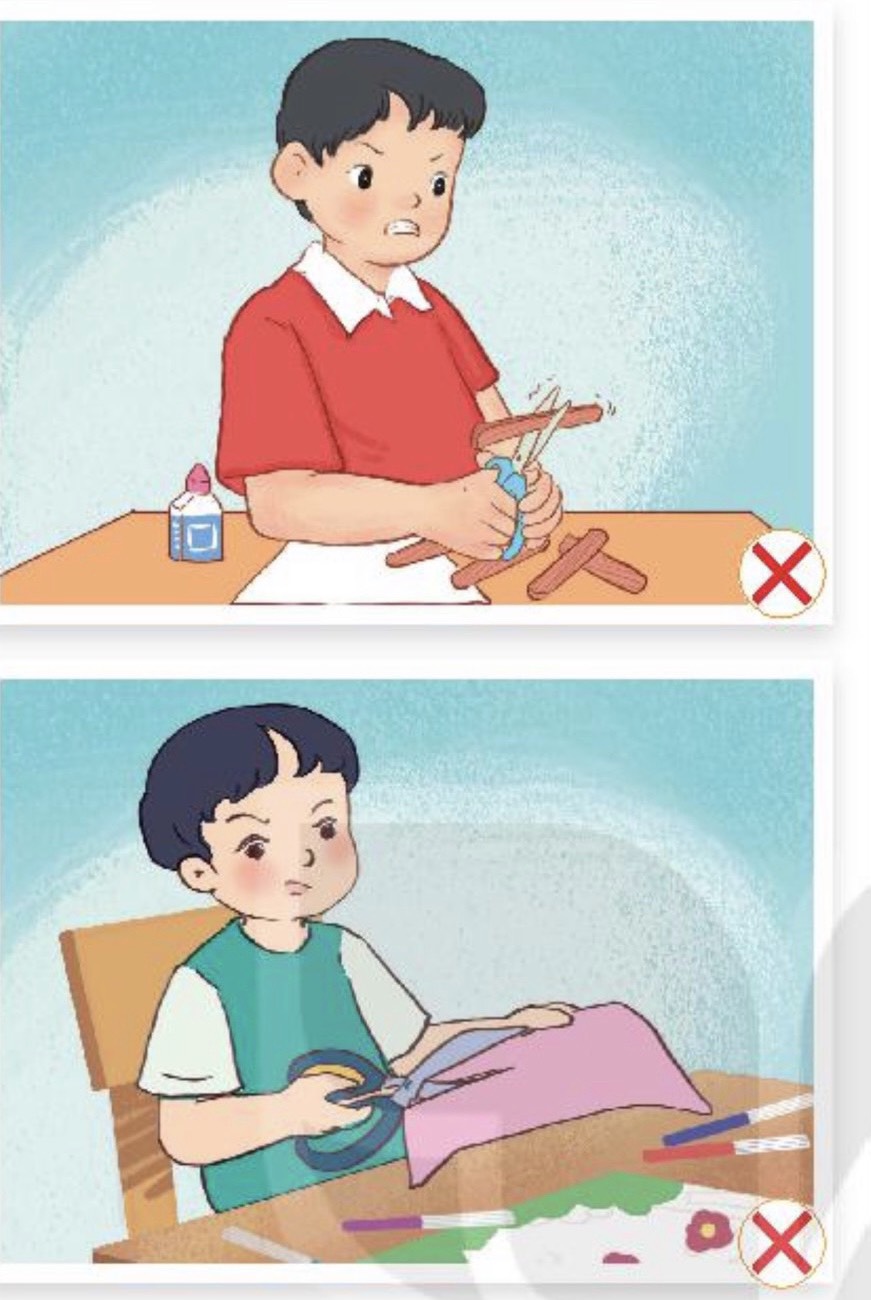 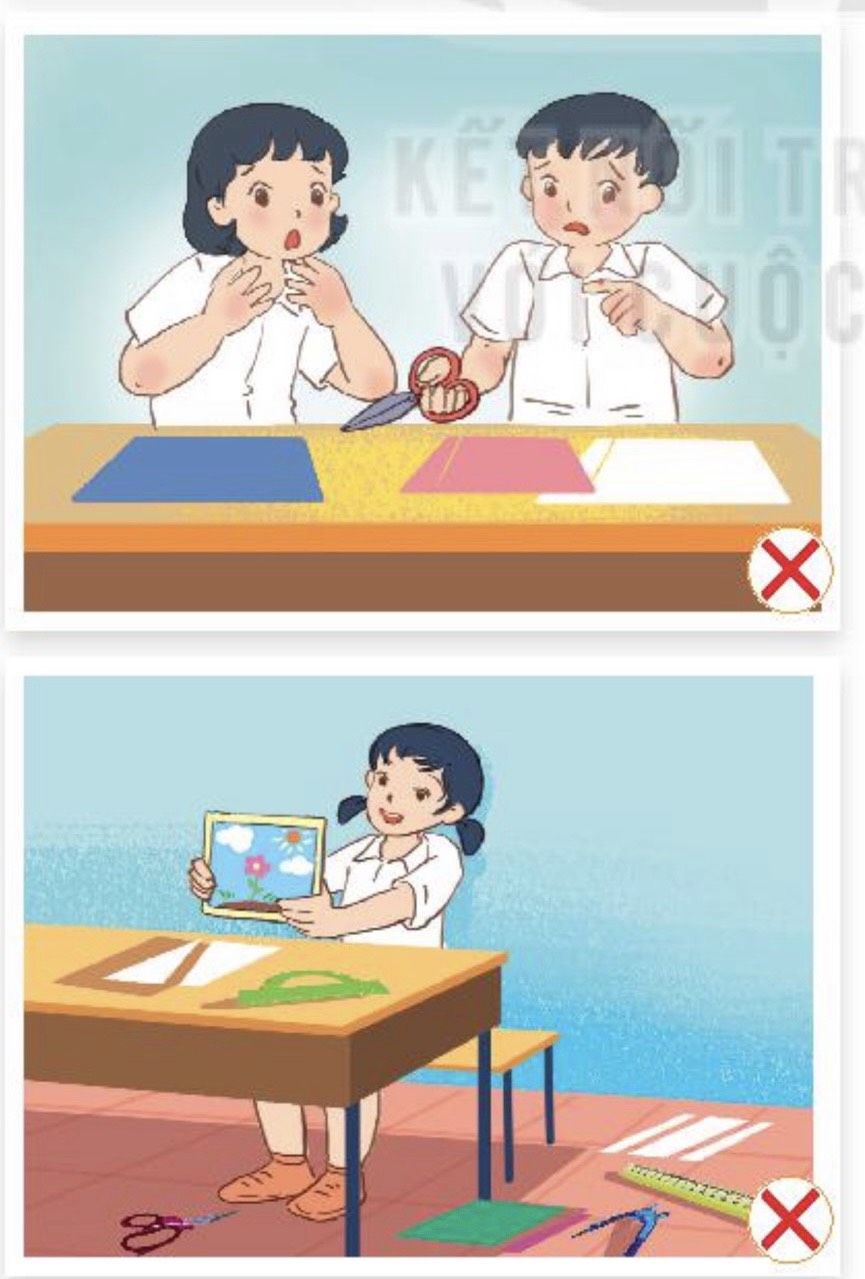 Dùng dụng cụ không phù hợp với vật liệu
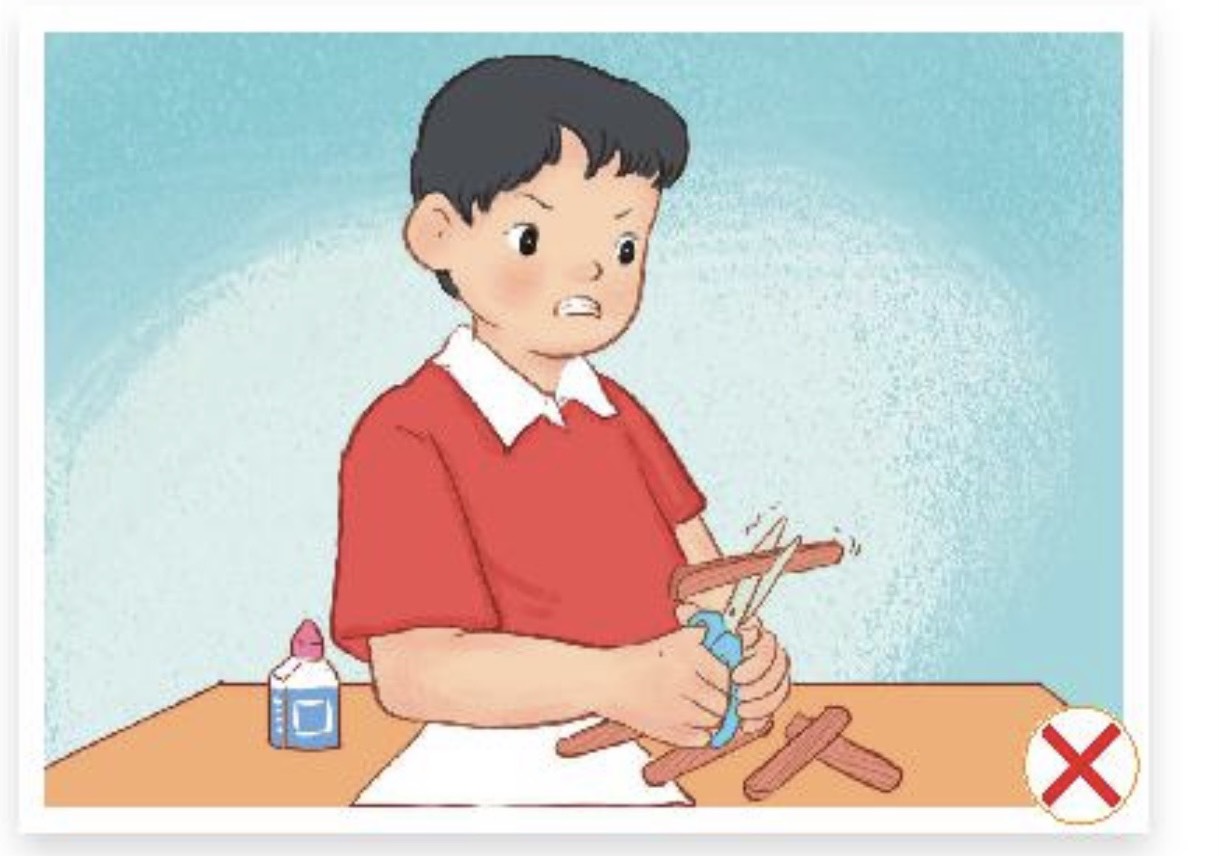 Chọn dụng cụ quá to so với tay cầm
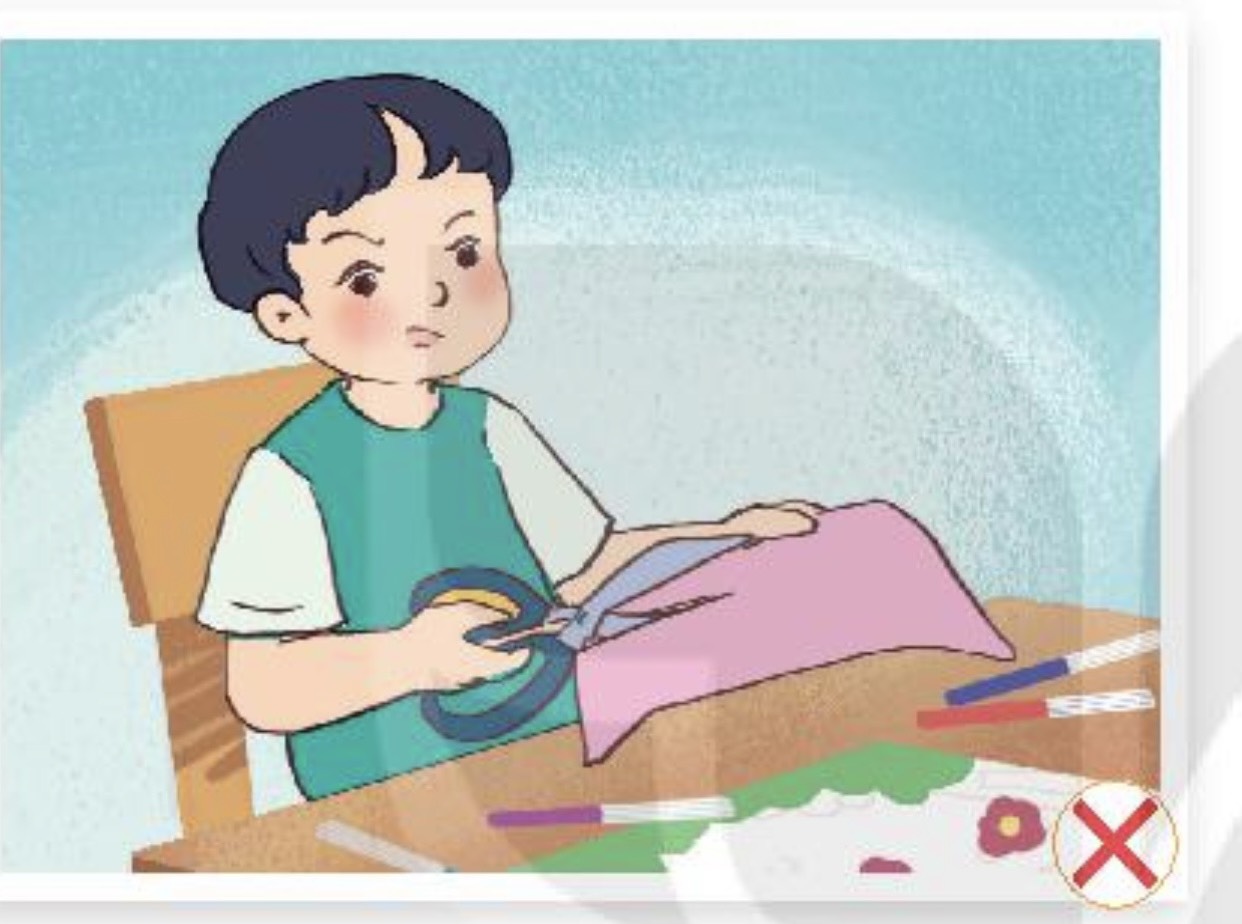 Không tập trung khi sử dụng dụng cụ
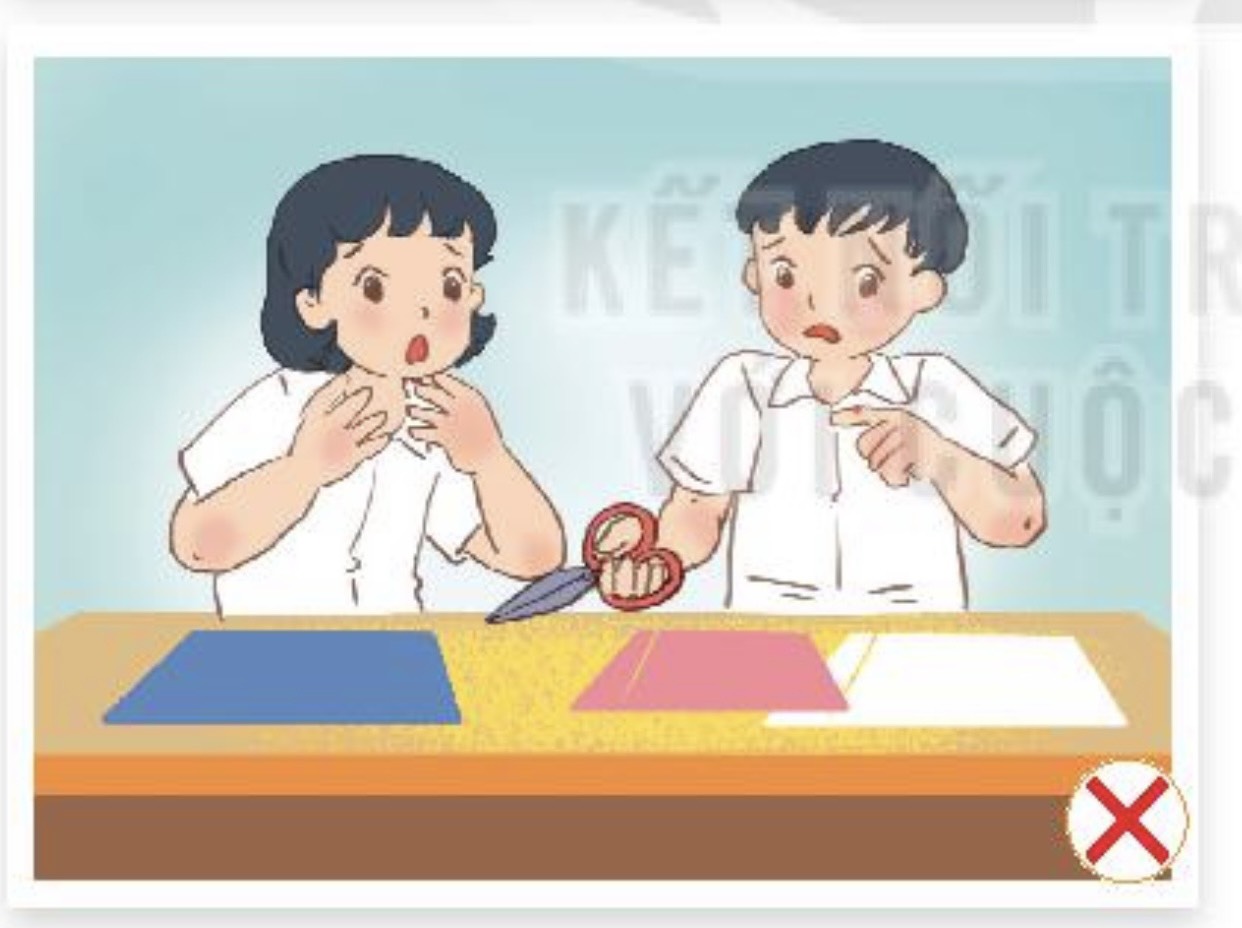 Không cất gọn dụng cụ sau khi dùng xong
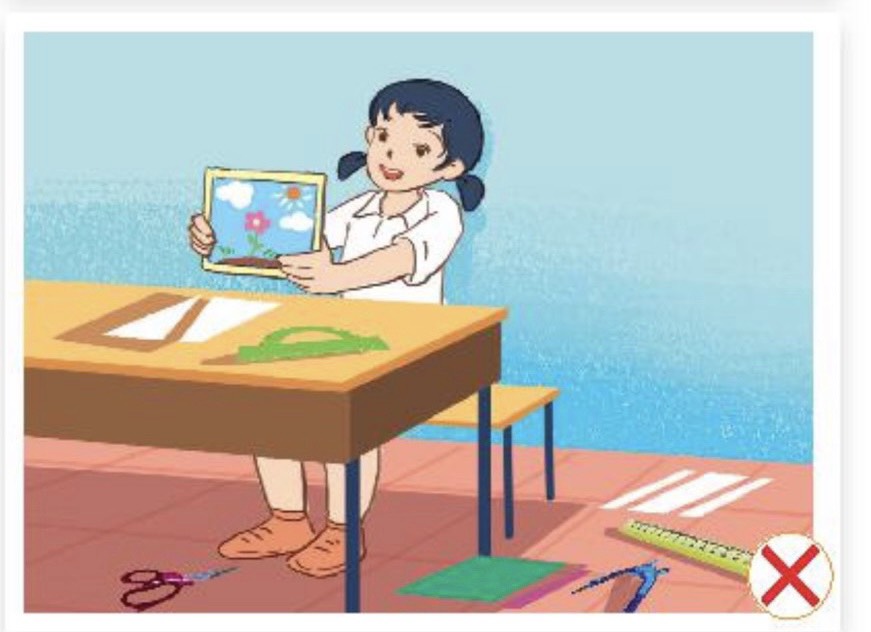 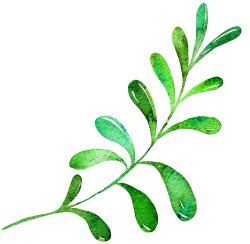 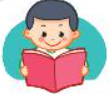 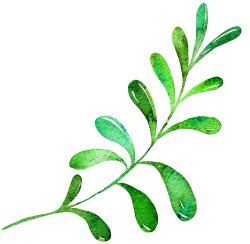 Dùng dụng cụ phù hợp với vật liệu
Chọn dụng cụ phù hợp với tay cầm
Lưu ý
Tập trung khi sử dụng dụng cụ
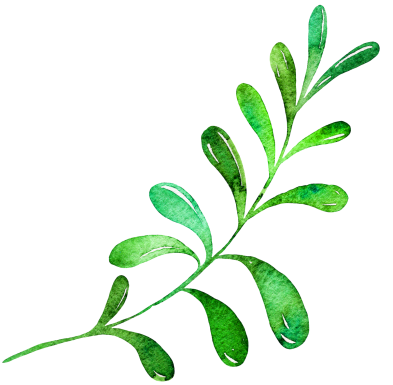 Cất gọn dụng cụ sau khi dùng xong
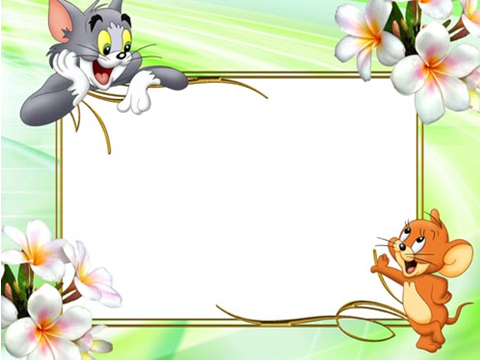 Thực hành
Em hãy sử dụng com pa, kéo, hồ dán và giấy thủ công để cắt, dán hình tròn
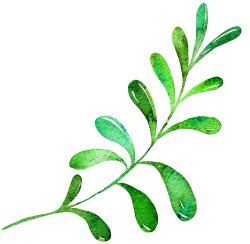 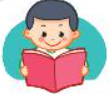 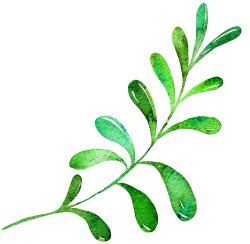 Dùng dụng cụ phù hợp với vật liệu
Chọn dụng cụ vừa với tay cầm, hạn chế có đầu sắc, nhọn
Ghi nhớ
Tập trung khi sử dụng dụng cụ, không đùa nghịch để tránh bị thương
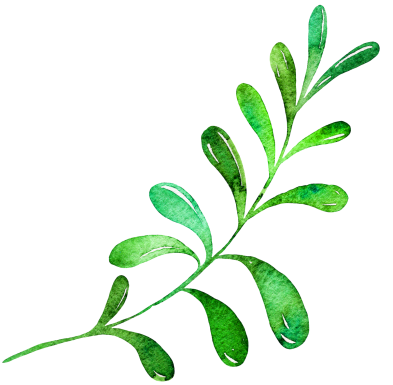 Cất gọn dụng cụ vào hộp hoặc bao đựng và để ở nơi an toàn khi không sử dụng